Carta dei Servizi 
Servizio Statistica e toponomastica
del
Comune di Firenze
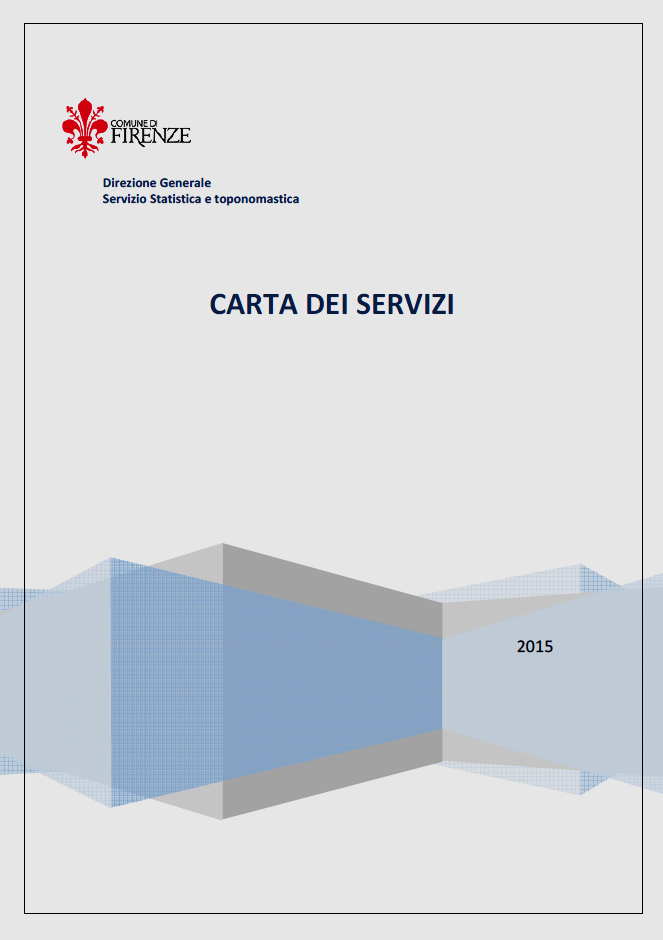 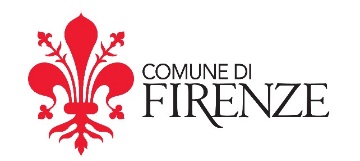 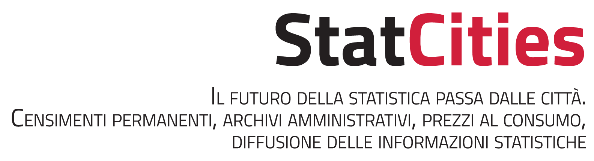 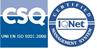 A cura di Elisa Bacci
Certificazione ISO 9001:2008
Il Servizio Statistica e toponomastica ha conseguito la certificazione UNI EN ISO 9001:2000 nel 2008 e l’adeguamento alla 9001:2008 nel 2009.

La certificazione riguarda la: «Progettazione e realizzazione di indagini, analisi ed elaborazioni di tipo statistico, nonché attività amministrative e gestionali, in relazione alle seguenti aree:
Statistica comunale, qualità e gradimento servizi;
Toponomastica, numerazione civica, georeferenziazione dati e informazioni statistiche.»
Cos’è la carta dei servizi?
E’ il documento nel quale ogni ente pubblico erogatore di servizi assume una serie di impegni nei confronti dell’utenza di riferimento; comunicando in modo chiaro e trasparente quali servizi eroga, con quali modalità operative e quali standard di qualità intende assicurare.

Stabilisce un patto fra soggetto erogatore del servizio pubblico e utente basato su:
definizione di standard di qualità ragionevoli e rilevanti per l’utente;
verifica periodica del rispetto degli standard;
ricerca del miglioramento della qualità e della tutela degli utenti.
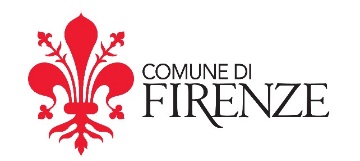 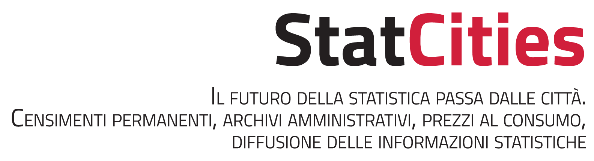 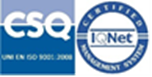 Riferimenti normativi
Direttiva del Presidente del Consiglio dei Ministri del 27 gennaio 1994, Principi sull'erogazione dei servizi pubblici.

D.lgs 286/1999, Riordino e potenziamento dei meccanismi e strumenti di monitoraggio e valutazione dei costi, dei rendimenti e dei risultati dell’attività svolta dalle amministrazioni pubbliche, a norma dell’articolo 11 della legge 15 marzo 1997, n. 59 e, in particolare, l'articolo 11 Qualità dei servizi pubblici e Carte dei servizi.

D.lgs. 150/2009, Attuazione della legge 4 marzo 2009, n. 15, in materia di ottimizzazione della produttività del lavoro pubblico e di efficienza e trasparenza delle pubbliche amministrazioni.

D.lgs. 198/2009, Attuazione dell’articolo 4 della legge 4 marzo 2009, n. 15, in materia di ricorso per l’efficienza delle amministrazioni e dei concessionari di servizi pubblici.

Delibera CiVIT 88/2010, Linee guida per la definizione degli standard di qualità, emanata ai sensi dell'articolo 1 del decreto legislativo 20 dicembre 2009, n. 198.

Delibera CiVIT 3/2012, Linee guida per il miglioramento degli strumenti per la qualità dei servizi pubblici, emanata ai sensi degli articoli 13, comma 6, lettera f), e 28 del d.lgs. 150/2009.
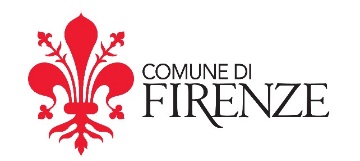 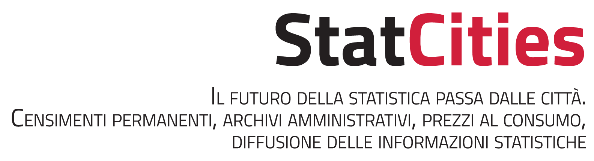 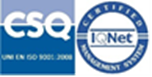 Codice delle Statistiche europeo e Codice Italiano delle Statistiche ufficiali
Il contesto istituzionale

Indipendenza professionale
Mandato per la raccolta dei dati
Adeguatezza delle risorse
L’impegno in favore della Qualità
Riservatezza statistica
Imparzialità e obiettività

I processi statistici
Solida metodologia
Procedure statistiche appropriate
Onere non eccessivo sui rispondenti
Efficienza rispetto ai costi

La produzione statistica
Pertinenza 
Accuratezza e attendibilità
Tempestività e puntualità
Coerenza e confrontabilità
Accessibilità e chiarezza
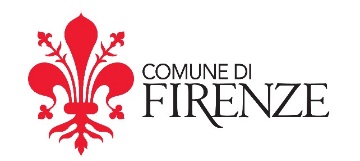 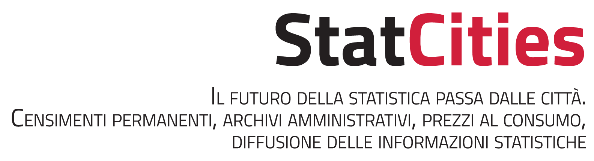 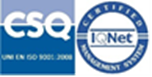 Organizzazione del Servizio Statistica e toponomastica
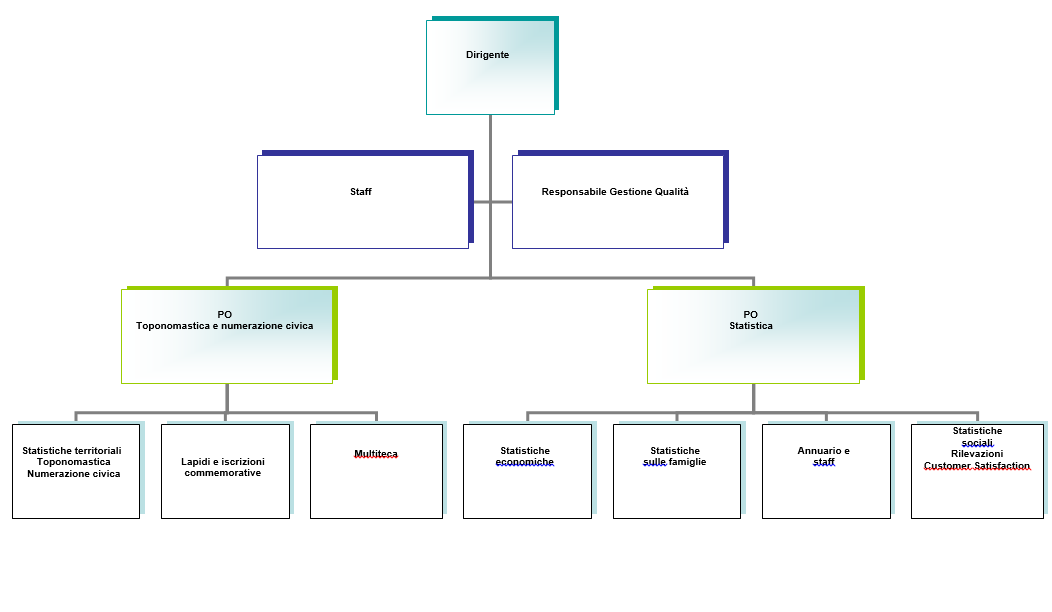 Aree tematiche – indicatori e frequenza di rilevazione
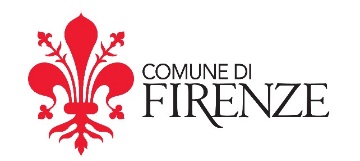 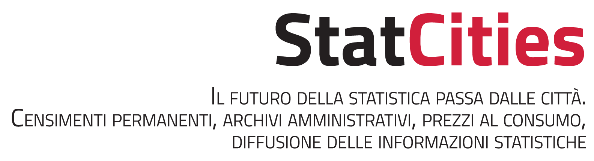 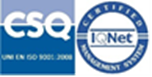 Parametri CiVIT
Accessibilità
Disponibilità di informazioni che consentono, al potenziale fruitore, di individuare agevolmente e in modo chiaro il luogo in cui il servizio o la prestazione possono essere richiesti.

Tempestività
Tempo che intercorre dalla richiesta all’erogazione del servizio o della prestazione.

Trasparenza
Disponibilità o dalla diffusione di un insieme predefinito di informazioni che consentono a chi richiede il servizio o la prestazione di conoscere chiaramente a chi, come e cosa richiedere, in quanto tempo e con quali spese poterlo ricevere.

Efficacia
Rispondenza del servizio e della prestazione erogata a ciò che il richiedente può aspettarsi.
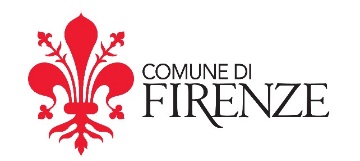 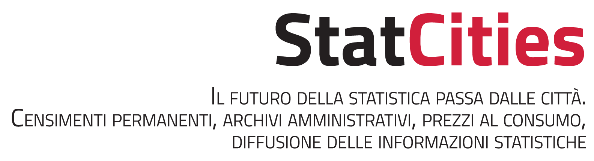 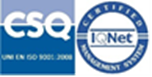